_______REPORTE DE ACTIVIDADES
             DIRECCIÓN DE INFRAESTRUCTURA
                OBRAS POR ADMINISTRACIÓN
MAYO 2022
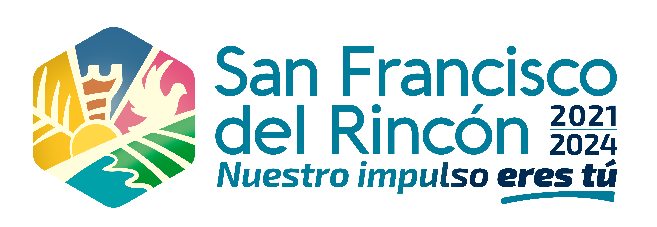 TRABAJOS PARA  EXTEDER DESAZOLVE  EN PUENTE DE LAS OVEJAS
COMENTARIOS Y/O OBSERVACIONES
REPORTE FOTOGRÁFICO:
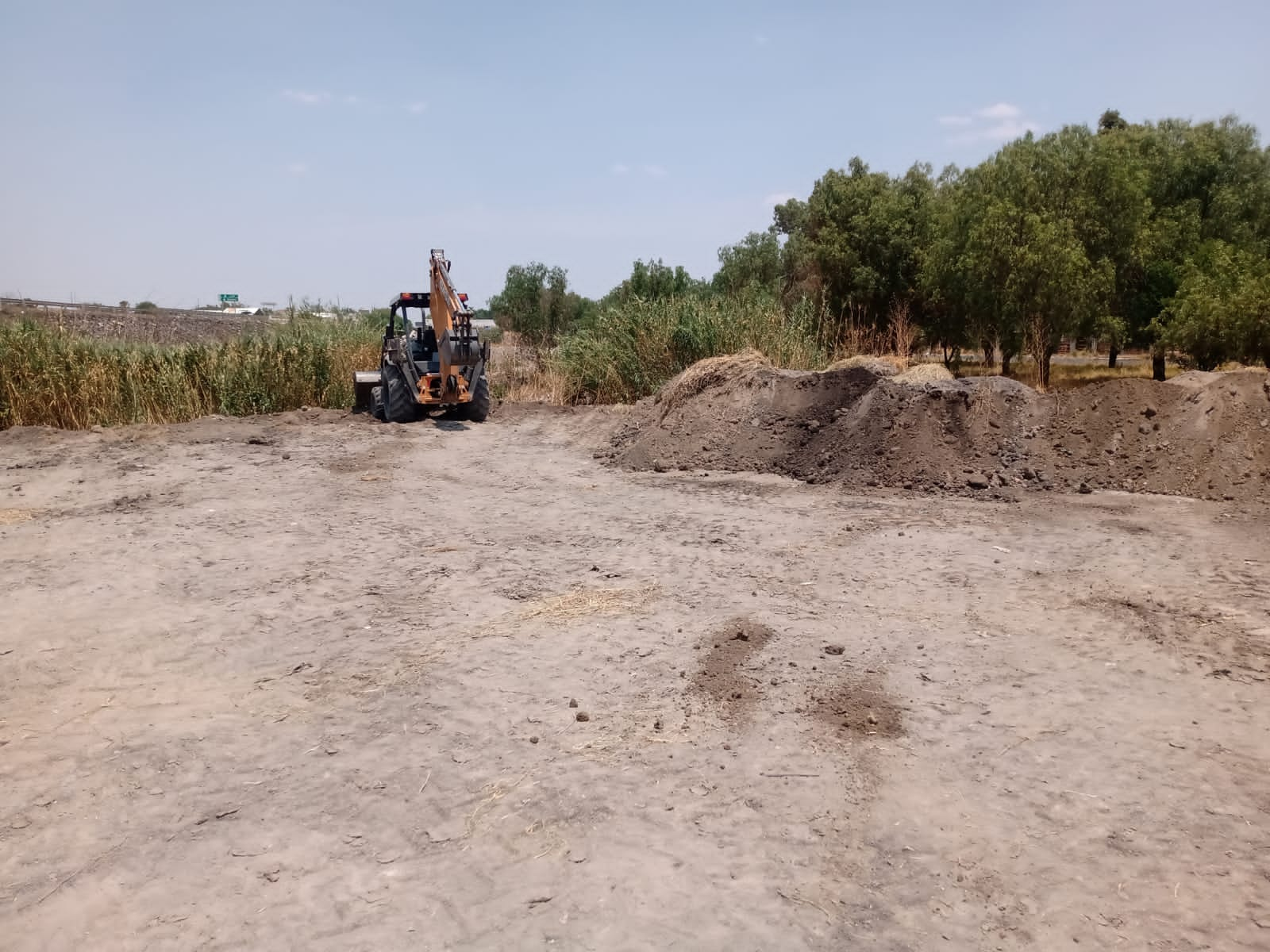 INICIO / TERMINO :03 DE MAYO DEL 202227 DE MAYO DEL 2022
CONCEPTO:
-DESAZOLVE DEL ARROY TREA MARIAS
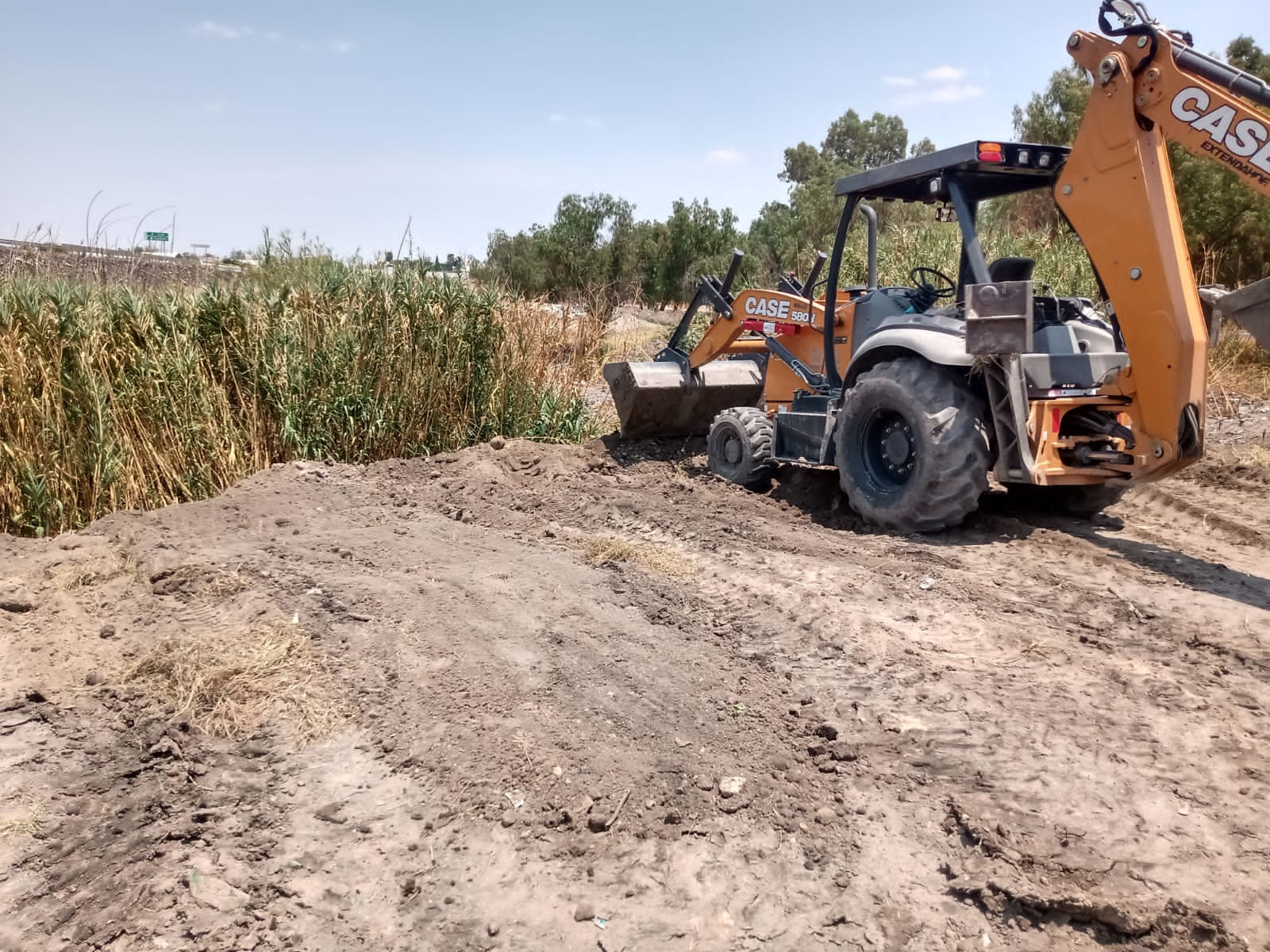